Классный час.  4а класс.
МБОУ  Удомельская средняя общеобразовательная школа №2 
им. Сергея Ступакова.
Классный руководитель 
Ершова Нина Алексеевна.
 2013год.
Тема: «Мы – за здоровый образ жизни!
Всё познаётся в сравнении.

	  Сейчас мы живём и думаем так. 

		      А когда подрастём?

Главная наша цель:  сумей сказать «НЕТ!»
Наш девиз:
Вместе учиться,  
Вместе дружить!
Вместе с друзьями 
В походы ходить
Памятка для детей и подростков.
Вот к тебе подходит НЕКТО,
Предлагает сигарету.
Сигарету не бери!
Отвернись и уходи!
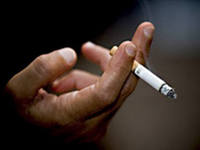 Альтернатива дурным привычкам.
Мы на матах занимались,
Прыгали и кувыркались.
Не случайно наш отряд
Победил других ребят!
Откажись!
Вите, Катеньке, Иринке
Предлагают «ВИТАМИНКИ»
Красные, зелёные, формою мудрёные.
На красу ты не смотри!
Зло они таят внутри!
Совместный труд -  альтернатива пагубным привычкам
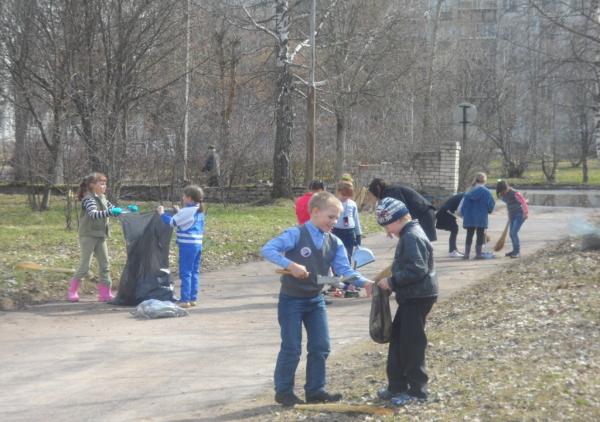 Мы на школьный двор пойдём,
вместе мусор соберём…
!Мы вместе.И нам весело!
Ты хочешь радость получить, наркотик принимая?
Не лучше ль радость испытать на праздниках ИГРАЯ?
Спиртовка, ложка, порошок, укол…
И отошёл ты в мир иной!
Вот чёрный склеп, и солнца НЕТ!
Ты выбор сделай, наконец!
УКОЛ иль СОЛНЦА СВЕТ?!
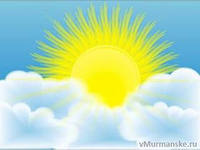 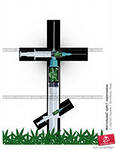 Обращение к будущим родителям.
Мама, мама не кури!
Я же тут, в животике!
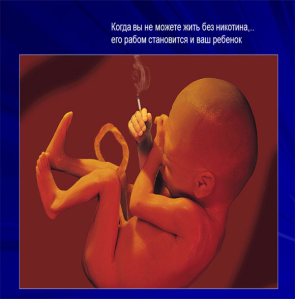 В дыме гадкий никотин…
Курят мамочка и сын…
Веду своих учеников по дороге ЖИЗНИ. Пусть на их пути никогда не возникнет проблема выбора:  «ЖИЗНЬ или смерть.»
tell-smoking.net/kuryashhaya-mat.ht.
narco-net.ru/narco/fotografii-narko...
photo.bigmir.net/users/458462/last/.
sigaretastop.ru/toksikomaniya-u-pod